교육혁신센터 스튜디오 예약 방법
1.	교육혁신센터(원격.교육지원) 홈페이지(https://res.hallym.ac.kr) 접속하여 로그인합니다.  
      (ID/PW: 통합정보시스템 아이디,비밀번호 동일)
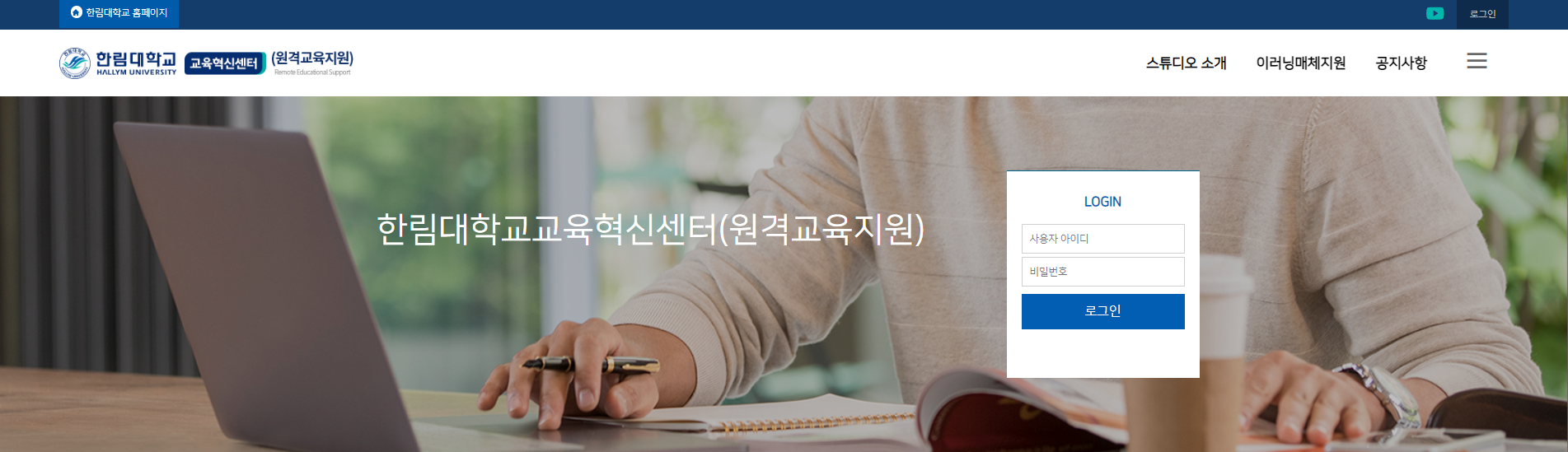 2. 교육혁신센터(원격.교육지원) 홈페이지 상단에 스튜디오 소개 항목이  보입니다. 
    [스튜디오 소개]- [스튜디오 예약] 을 클릭합니다.
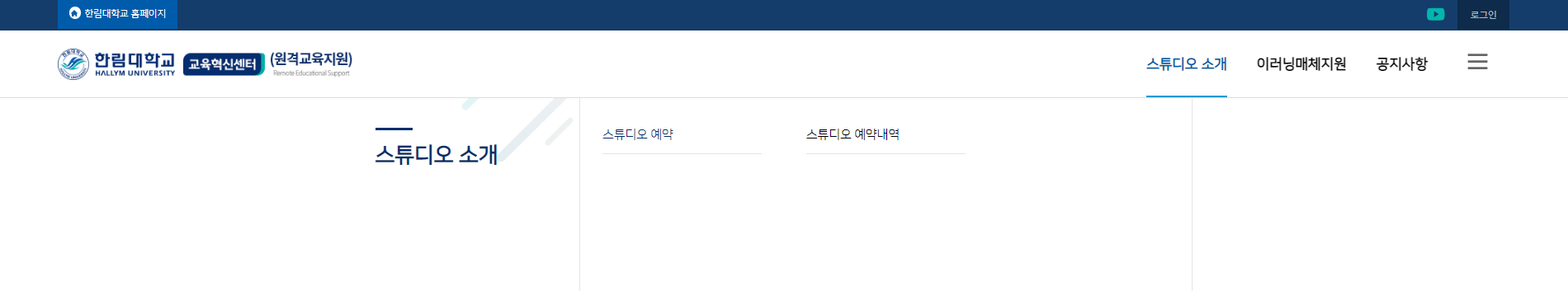 3. [스튜디오 예약하기]에서 신청 가능한 날짜를 확인하고     예약할  스튜디오를 선택합니다.
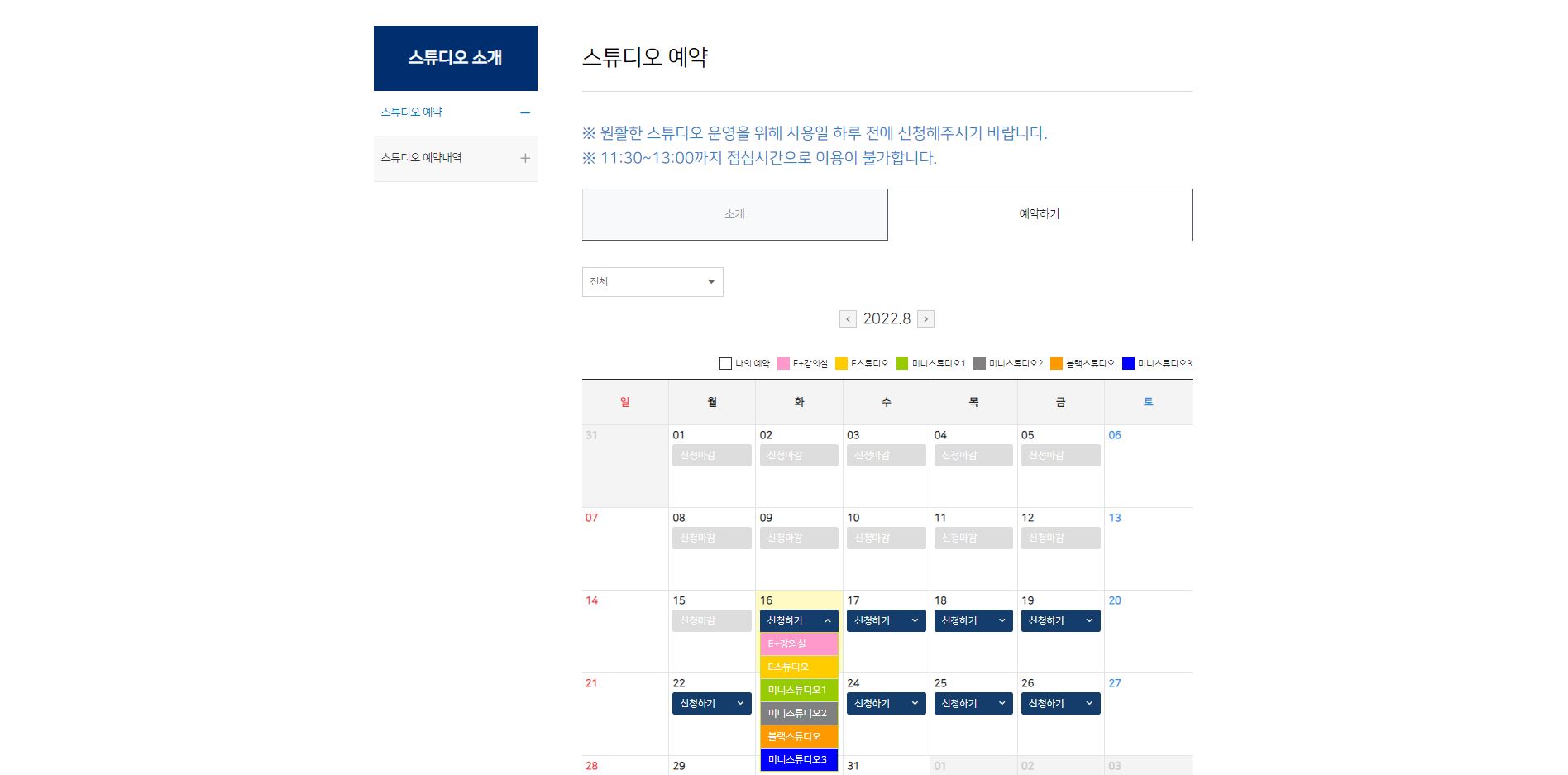 E+강의실

미니스튜디오1
미니스튜디오2

미니스튜디오3

블랙스튜디오
예약 할 스튜디오 선택
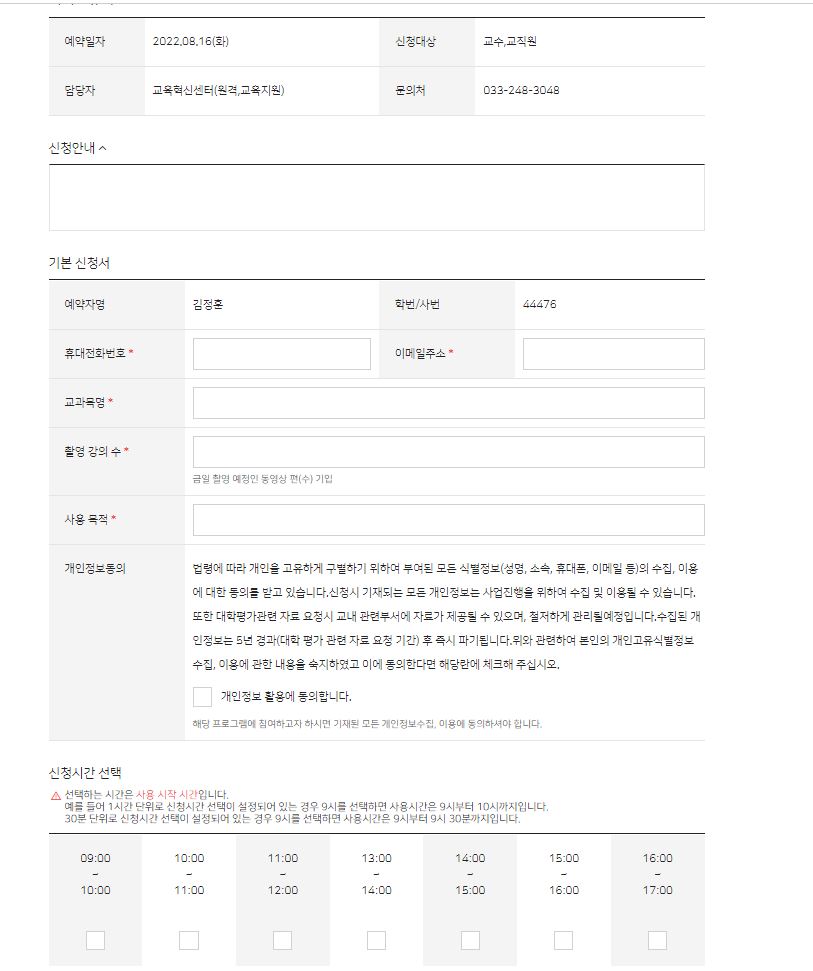 4. [스튜디오 예약]에서 사용 목적을 작성하고
신청 시간을 선택 후 신청하기를 합니다.
통합정보시스템 內 정보
※ 1시간 단위로 예약가능
(1인 1일 최대 2시간)
직접 작성
5. [스튜디오 예약] 달력 화면에 신청한 날짜에 스튜디오, 시간이 표기되면 스튜디오 예약 완료입니다.